Project  Title  
Author’s Name(s)
Department of Geography, California State University, Long Beach
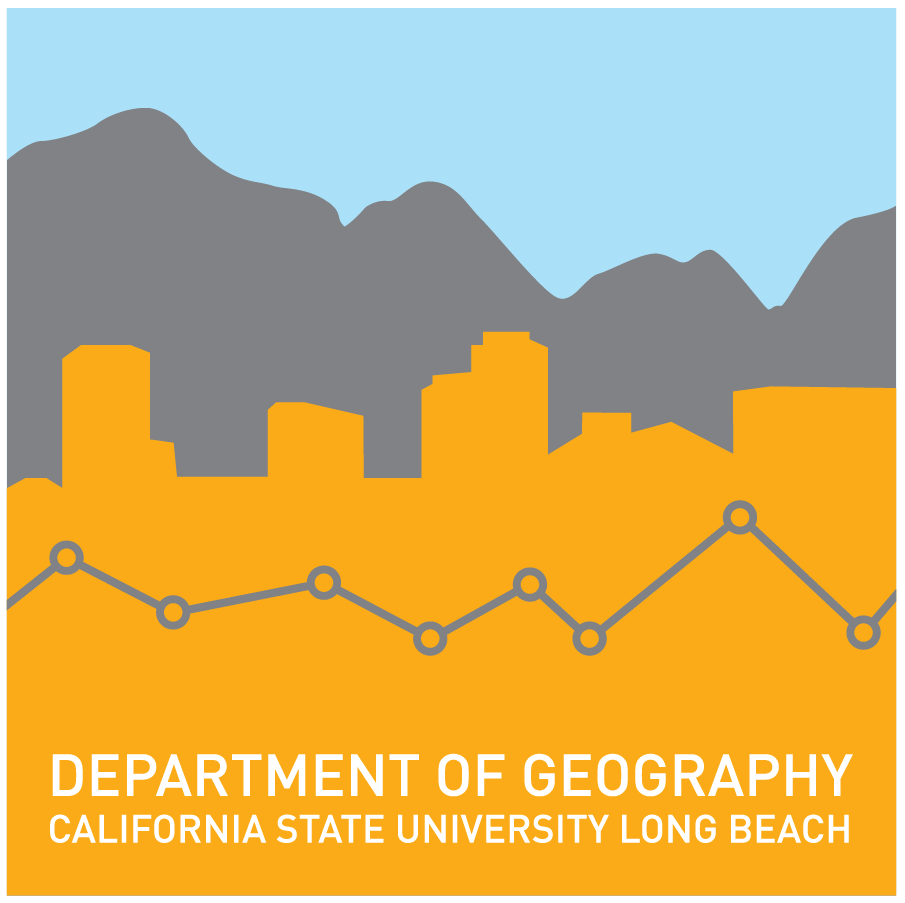 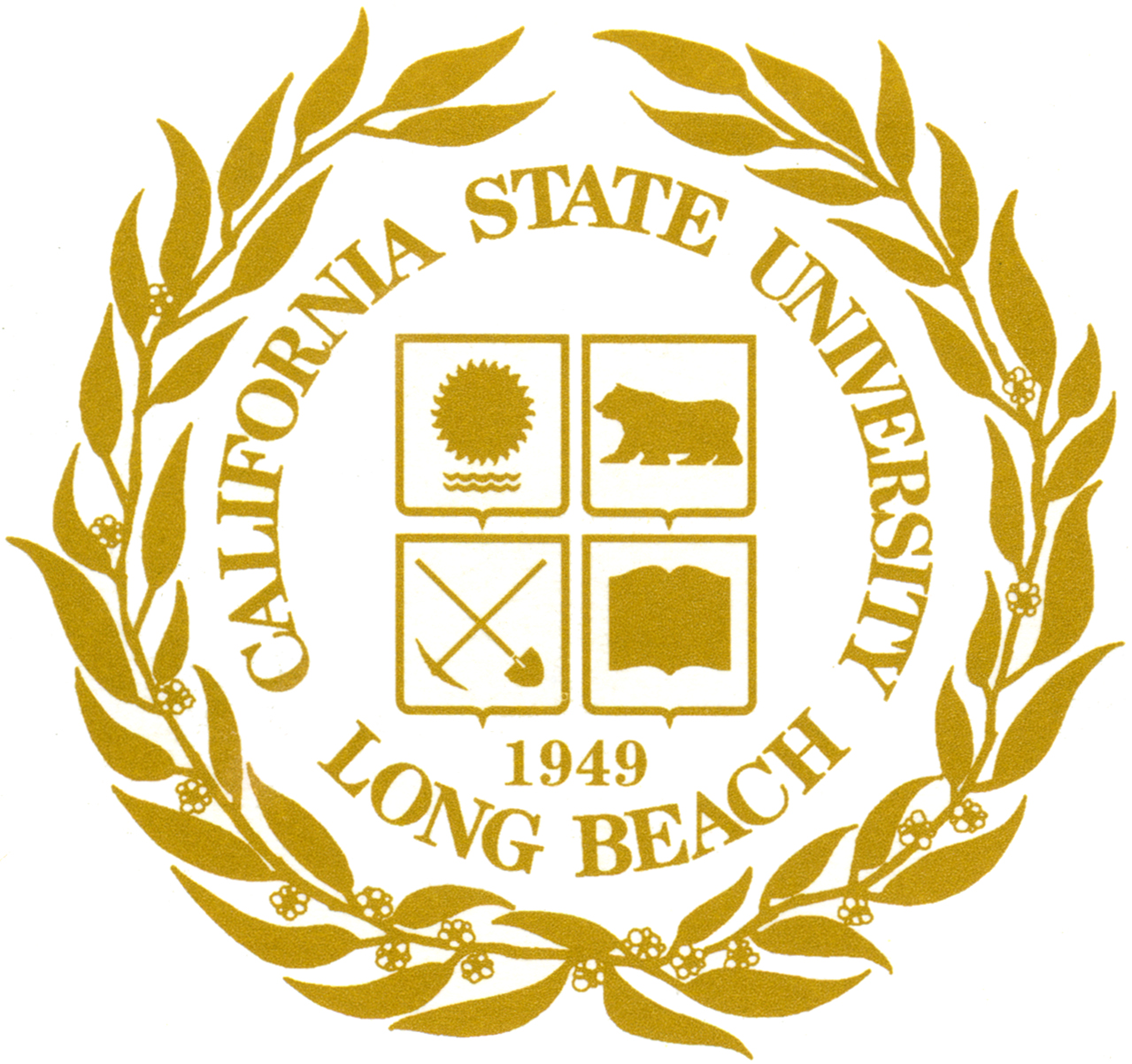 Results
Discussion
Introduction
First… Introduction…
The page size of this poster template is 36” tall x 30” wide in portrait (vertical) format. 
Bear in mind you do not need to fill up the entire space allocated. Do not make your poster larger than necessary just to fill that given size. Also, please leave a minimum ½” margin around the perimeter of the poster to ensure that images and text and not cut off.
Importing / inserting files:
Images such as photographs, graphs, diagrams, logos, etc, can be added to the poster.
To insert scanned images into your poster, go through the menus as follows: Insert / Picture / From File… then find the file on your computer, select it, and press OK.
The best type of image files to insert are JPEG or TIFF. JPEG is the preferred format.
Be aware of the image size you are importing. The average color photo (13 x 18cm at 180dpi) would be about 3Mb (1Mb for B/W grayscale). 
Most web images are of very LOW resolution (72 dpi). Use images that are at least 300 dpi.
Notes about graphs:
For simple graphs use MS Excel, or create the graph directly in PowerPoint.
Graphs created using scientific graphing programs (e.g., Sigma Plot, Prism, SPSS, Statistica) should be exported as JPEG or TIFF files if possible.
Tips for making a successful poster:
Re-write your paper into poster format (i.e., simplify everything, reduce the amount of text to the bare essentials).
Headings of more than 6 words should be in upper and lower case, not all capitals.
Avoid writing entire sentences in capitals or underlining to stress your point. Use bold characters instead.
When laying out your poster, leave “breathing space” around you text. Don’t overcrowd your poster.
Try using photographs or colored graphs. Avoid including long numerical tables.
Spell check and ask someone else to proofread before finalizing.
Experimental Group
Time (s)
Control Group
Control difficulty index
Figure 1. Photograph or drawing of study area, project team, or whatever.  Don’t use graphics from the web (they look terrible when printed).
Figure 2. Be sure to separate figures from other figures by generous use of white space. When figures are too cramped, viewers get confused about which figures to read first and which legend goes with which figure.
	Figures are preferred but tables are sometimes unavoidable.  A table looks best when it is first composed using Microsoft Word, then “Inserted” as an “Object.”
A
B
Figures 5A and 5B. Make sure legends have enough detail to fully explain to the viewer what the results are. Note that, for posters, it is good to put some “Materials and Methods” information within the figure legends or onto the figures themselves.  This allows the text be shorter, and gives viewer a sense of the project results even if they have skipped directly to figures.
Figure 3.  Captions to be set in Times or Times New Roman or equivalent, italic, 18 to 24 points, to the length of the column in case a figure takes more than 2/3 of column width.
Conclusions
Methods
How to use this poster template…
Simply highlight this text and replace it by typing in your own text, or copy and paste your text from a MS Word document or a PowerPoint slide presentation. 
The sub-title text boxes can be moved up or down depending on how big or small your ‘Introduction’, ‘Aim’, ‘Method’, ‘Results’ and ‘Conclusion’ are. You can change the sections to suit your specific research project. 
The color of the text, title and poster background can be changed to the color of your choice.
Concluding remarks can be included here.
Acknowledgements
Highlight this text and replace with your own text.
For more information
Figure 4. You can use connector lines and arrows to visually guide viewers through your results. Making logical points this way is much, much better than making it in the text section. These lines can help viewers read your poster even when you’re not present.
Please contact email@csulb.edu.  More information on this and related projects can be obtained at www.csulb.edu…  A link to an online, PDF-version of the poster is nice, too.
Pro Tip:  To use an image as a background or to change the color from blue to something else, go to “Design” -> “Background Styles” -> “Format Background”. Or right-click and go to “Background…”
PRINTING INFORMATION
For poster printing questions contact Geography GIS Lab Manager Scott Winslow at scott.winslow@csulb.edu
Make sure to remove this text box and all other template text and images from the poster before submitting for printing.